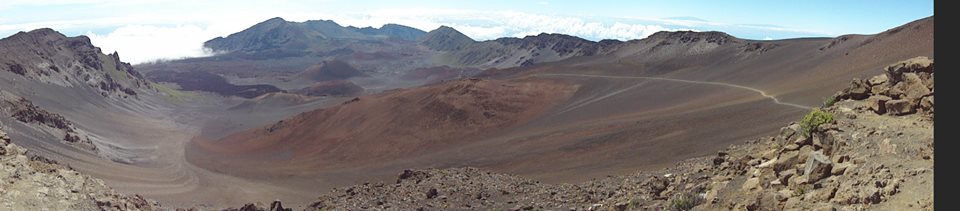 Chapter 30.1.2
The Gathering Storm and Outbreak WWII
1928 The Kellogg-Briand Pact
War made illegal!
60 nations sign
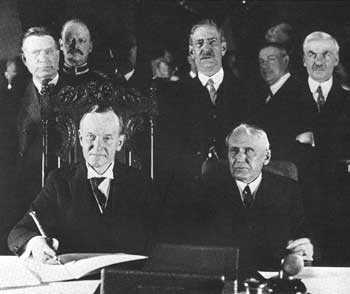 1931 Japan becomes Military State
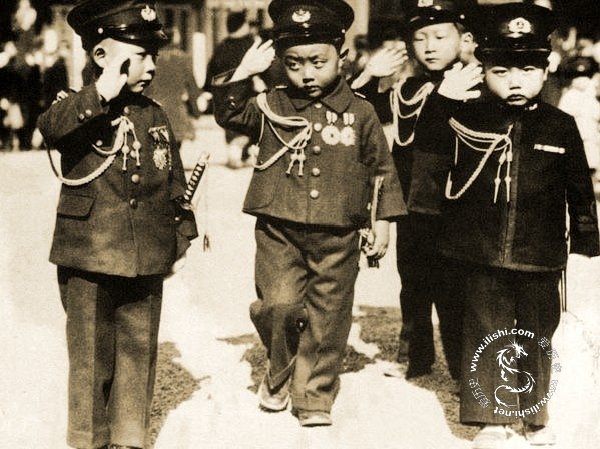 [Speaker Notes: Liberal prime minister gets shot
Fake chinese military attack in Manchuria and they use it as an excuse to take over China.
League of Nations condemns Japan’s actions so they withdrawal
Lack of physical reaction encourages Japan to keep imperializing]
1933 Hitler becomes Chancellor
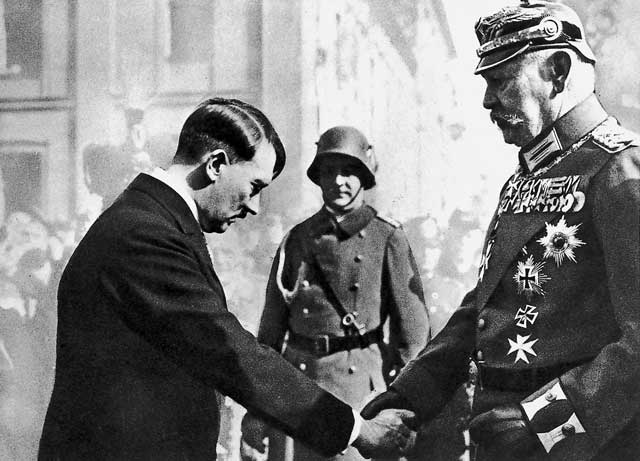 1934 Italy invades Ethiopia
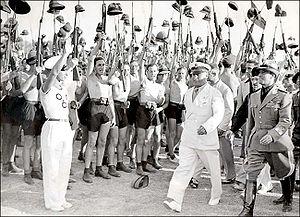 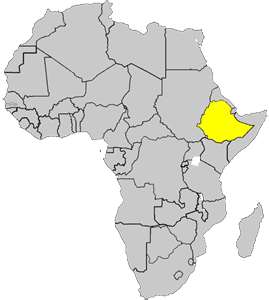 [Speaker Notes: Mussolini to power in 1922
Border dispute Ethiopia looked to L of N but they had no army
What were some of the “weapons” that the league of nations had the power to use?]
1935 American Neutrality Acts
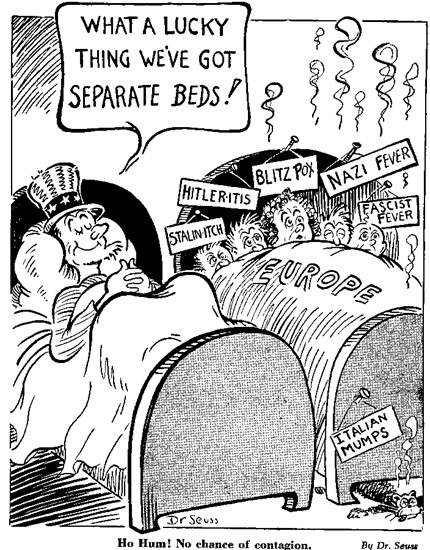 America vows to stay neutral in future wars
American Isolationism
Couldn’t…
Give loans
Sail on ships
Have ships enter
Any warring countries!
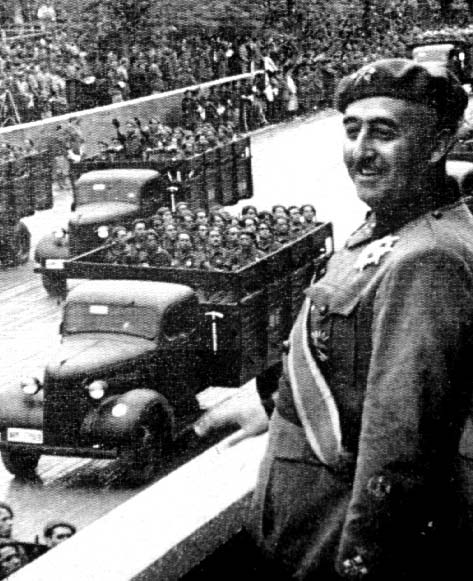 1936 Spanish Civil War
B/w:
Nationalist
Fascist Falange Party
Leader Francisco Franco
Loyalists
Supp. of Republic
Dress Rehearsal WWII
Hitler & Mussolini supp. Nationalists
GB, France, US supp. Loyalists
Nationalists Win!!!
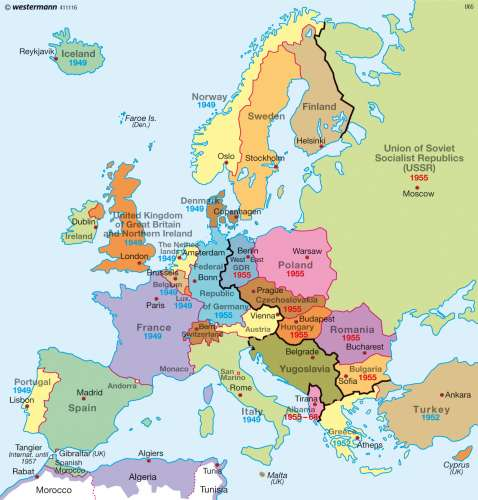 1937 Am. Neutrality Acts Renewed
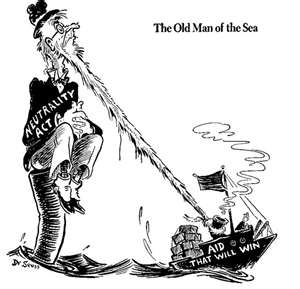 [Speaker Notes: Cash and Carry policy- sell to belligerent nations but no arms]
1936 Hitler invades Rhineland
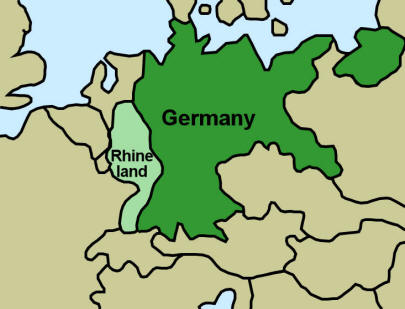 1936 Rome-Berlin Axis
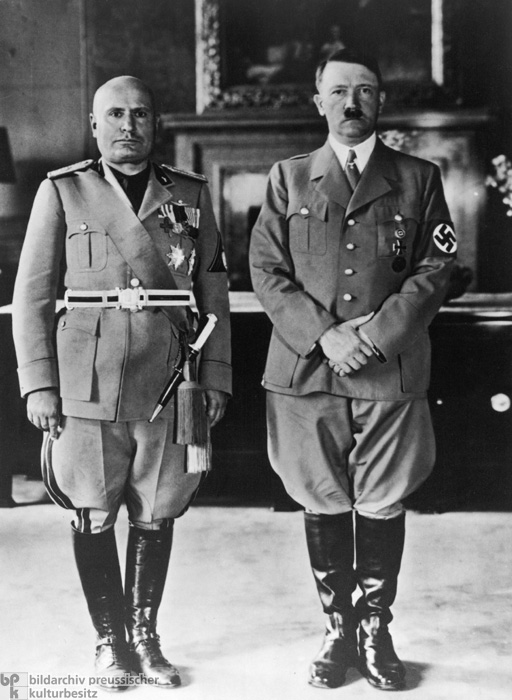 1936 Anti-Comintern Pact
Comintern-organization designed to spread communism throughout the world
Pact b/w Germany and Japan to stop spread of communism
Italy signs later
Axis powers all allied!
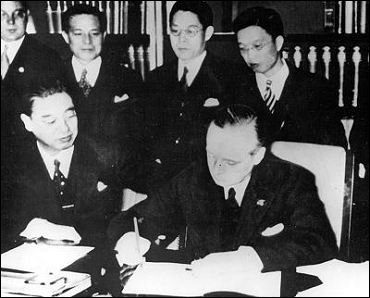 1937 Japan captures Beijing
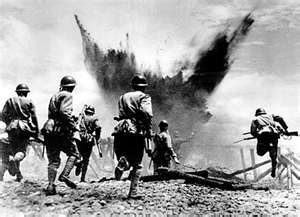 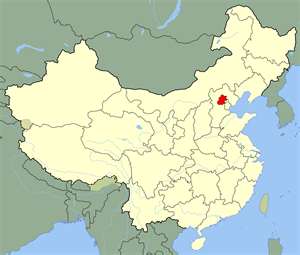 1938 Germany annexes Austria “The Anschluss”
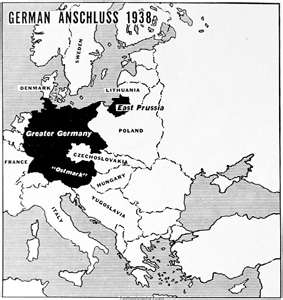 [Speaker Notes: An shloos
Austrian leader agreed to a union-regretted it-said the people should vote-Hitler refused-wanted to flex his muscles\
No actions by the League of Nations-GB and France send protests
Austria ruled Germany for 600 years remember]
1938 The “Sudetenland Crisis”
NW Czechoslovakia
Home of 3 million Germans
Nazi’s start riots, so Czech. est. martial law
Result…Hitler invades Sudetenland
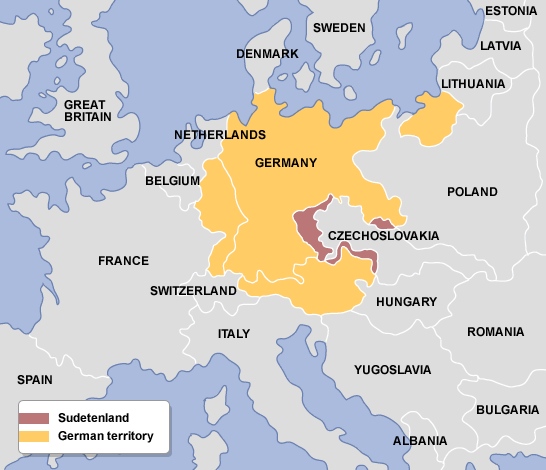 [Speaker Notes: They now control the heart of Europe and they have a common border with their ally Italy
What current event does this “Crisis” sound like?]
1938 Munich Conference
Who?
GB – Neville Chamberlain
F – Edouard Daladier
Hitler & Mussolini
What?
Conference of Appeasement
Gave Hitler Sudetenland; Hitler promise not to take anything else
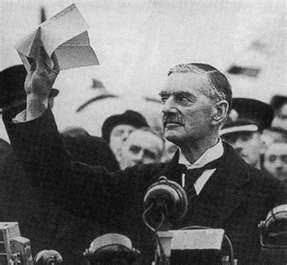 [Speaker Notes: They were hoping to keep the peace by accepting the demands of the agressor]
1939 Japan controls ¼ China
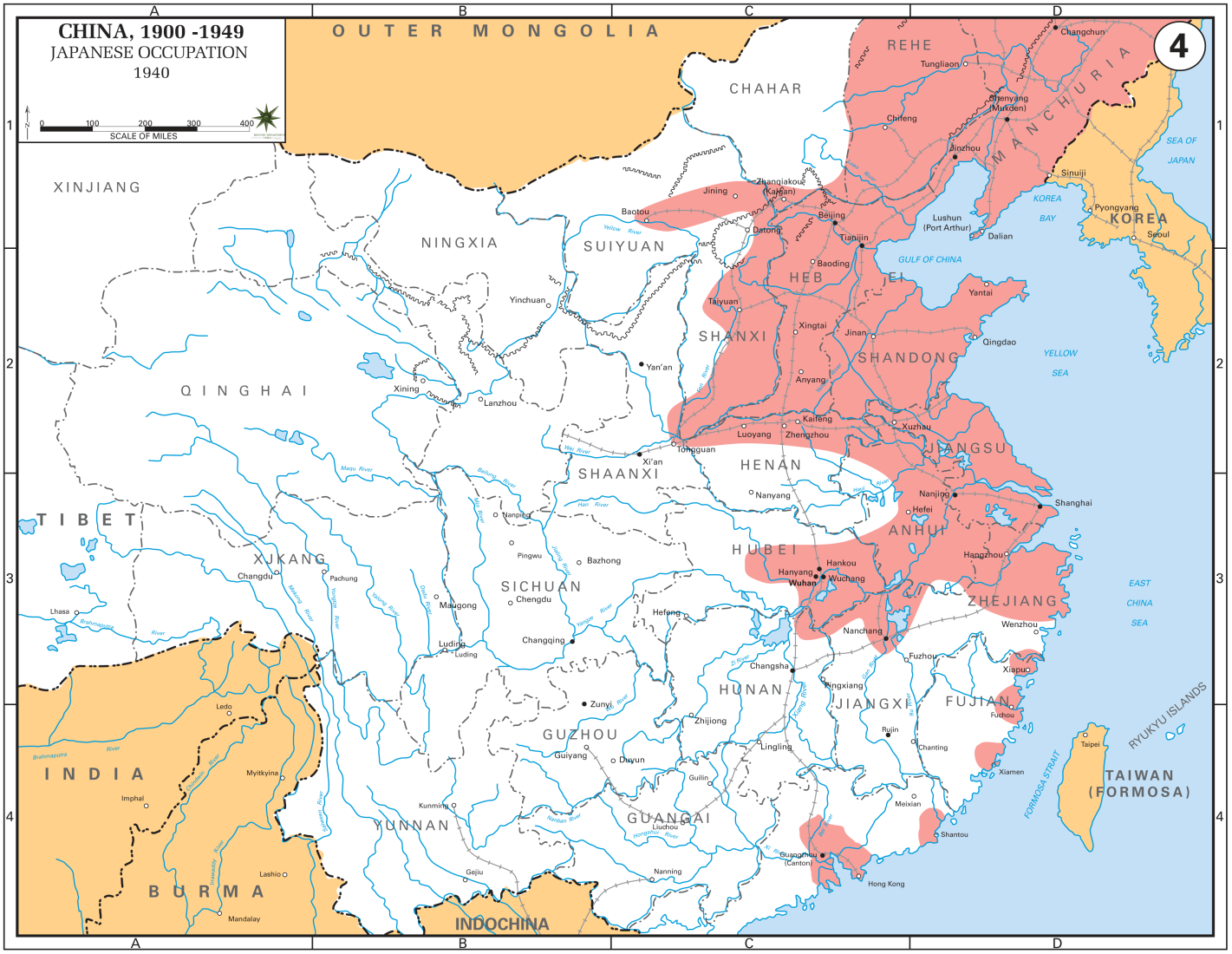 1939 Germany invades Czech.
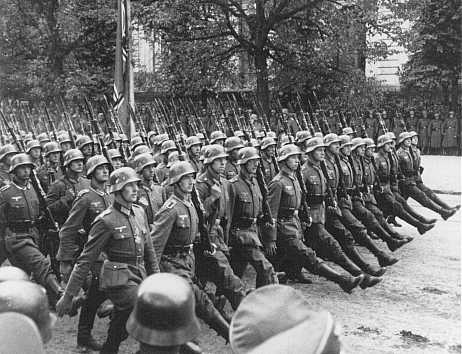 [Speaker Notes: Forced GB and France to hasten their re-arming
They agree to come to the defense of Poland if Hitler invades
They are both afraid of the military strength of Hitler]
1939 Nazi-Soviet Pact
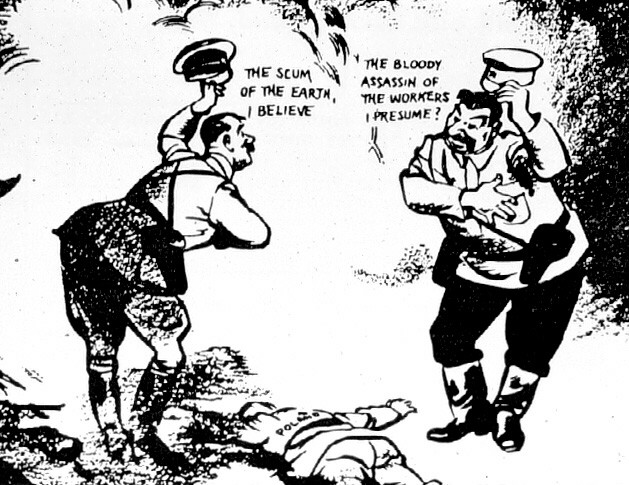 [Speaker Notes: Germany and the Soviet Union would never attack each other
Bought time for both sides to prepare to fight each other essentially]
1939 Am. Neutrality Acts Renewed
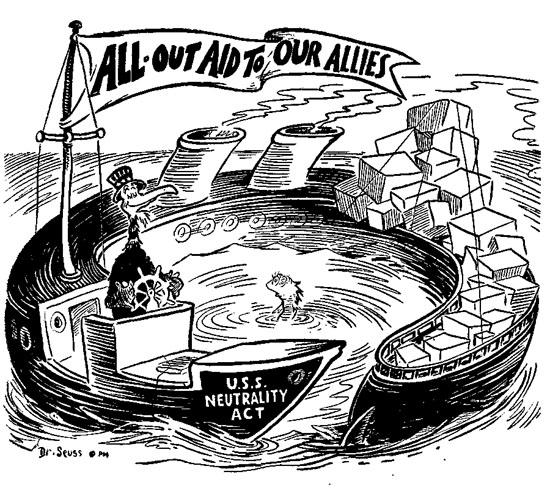 Sept. 1st 1939 Germany invades Poland
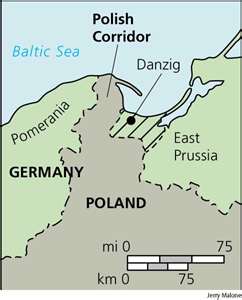 Hitler annexes Port of Danzig then invades Poland
Blitzkrieg 
Lightening fast war
WWII Begins????
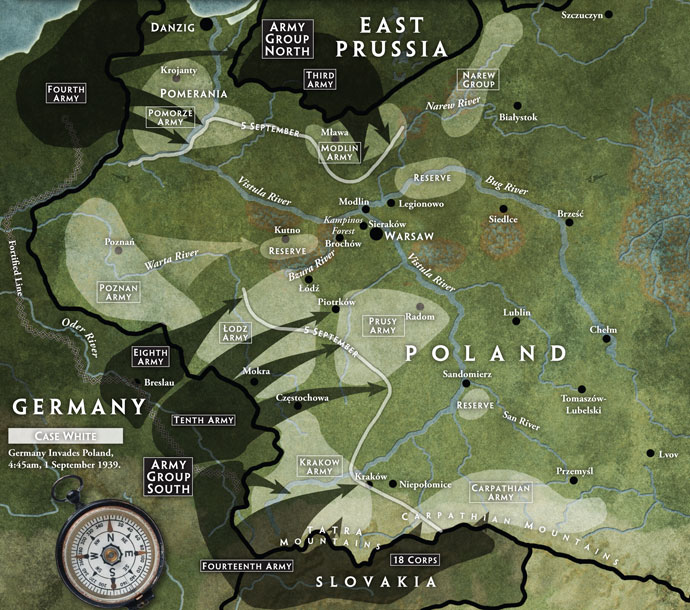 1940 Phony War Ends
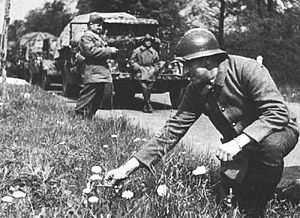 1940 Churchill becomes Prime Minister GB
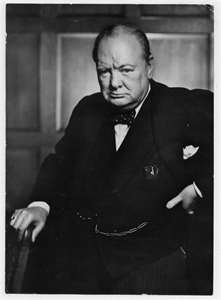 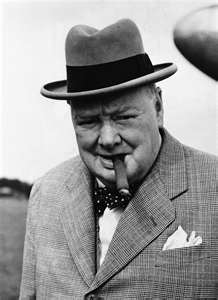 1940 Germany Invades Low Countries
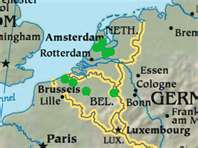 1940 Dunkirk Evacuation
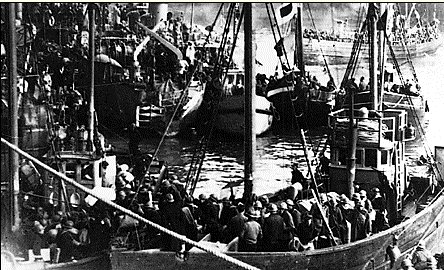 Allies successfully escaped advancing Germans 
Hitler missed his opportunity!!
300,000 troops were saved. ( French, Brits,).
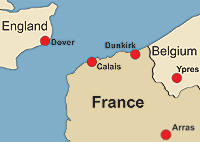 1940 Italy Declares War on GB and France
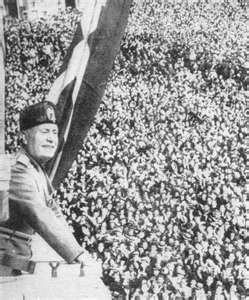 1940 Hitler takes Paris, France
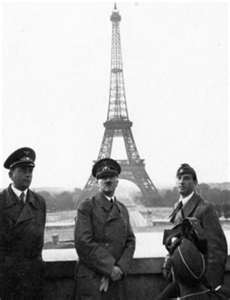 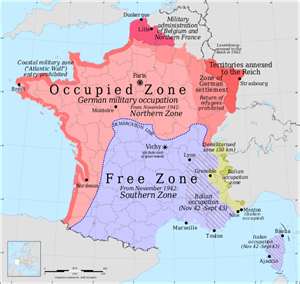 1940 Battle of Britain
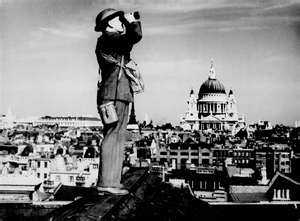 German bomb raids on GB by Luftwaffe
GB’s Royal Air Force (RAF) defended country
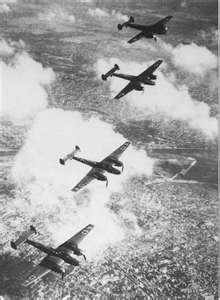 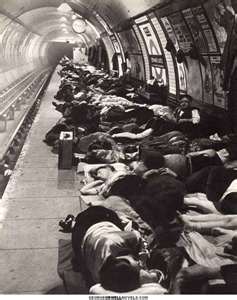 1941 America’s Lend Lease Act
U.S. gave war materials to GB on credit
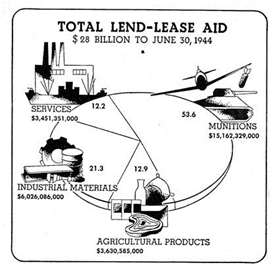 1941 Atlantic Charter
Document of democratic goals b/w FDR and Churchill
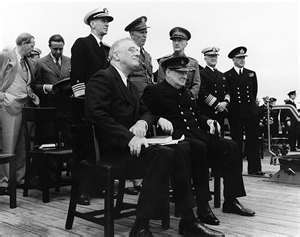 Dec. 7, 1941 Pearl Harbor
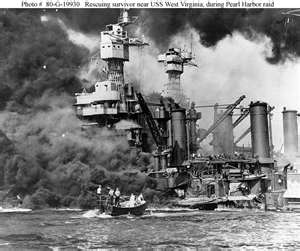 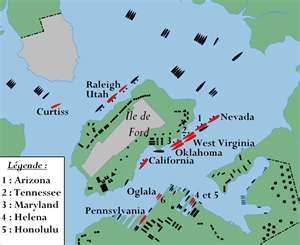 Atrocities of WWII
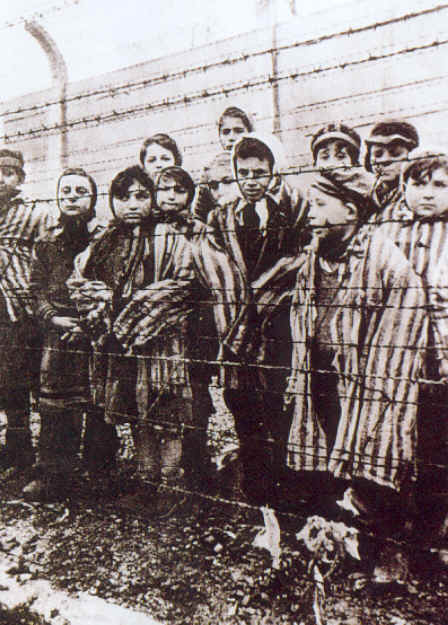 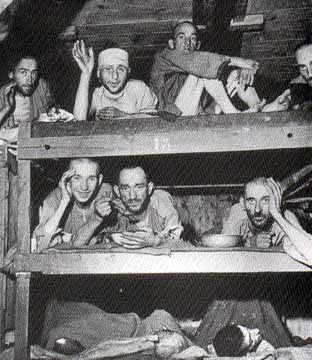 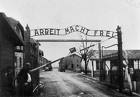 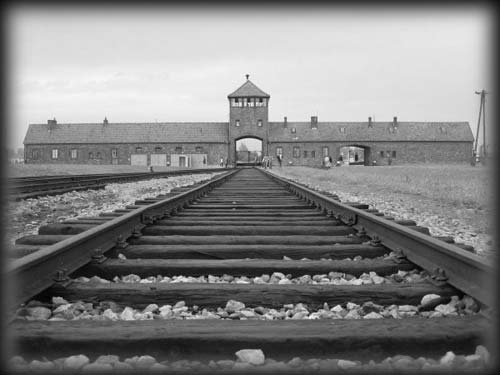 Never Again?
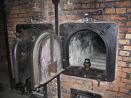 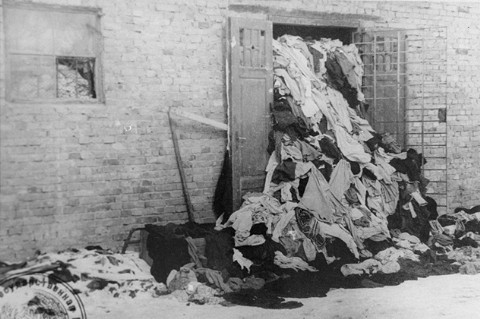 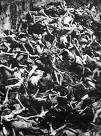 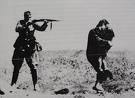 The Holocaust: “Never  Again”
Shop boycotts and Legal assaults
Emigration
Nuremberg laws
Kristallnacht
Ghettos
Genocide
Mass shootings
Final Solution = Gassing of Jews
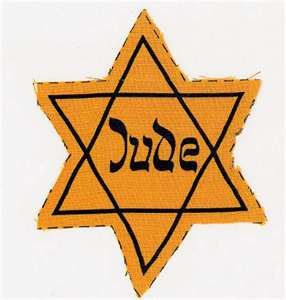 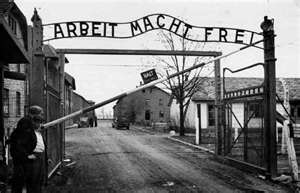 Rape of Nanking
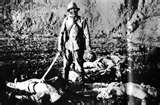 Dec. 1937
300,000 dead in 6 weeks
Japan denies genocide to this day
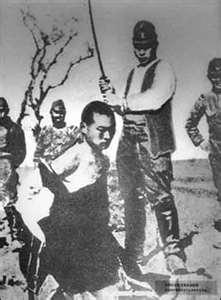 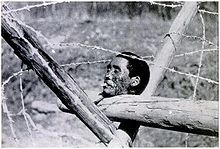 8 Steps Genocide
Classification
Symbolization
Dehumanization
Organization
Polarization
Preparation
Extermination
Denial
Rwandan Genocide
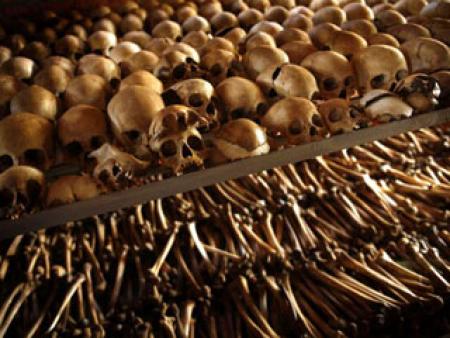 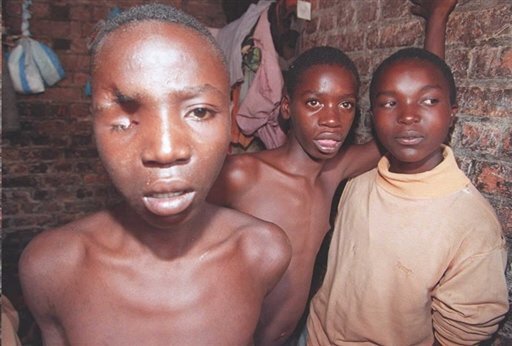 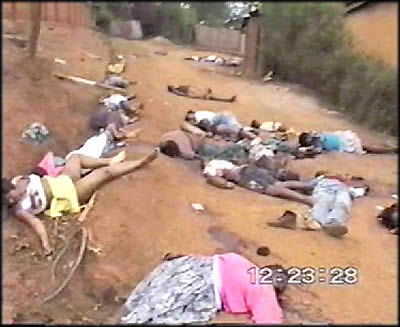 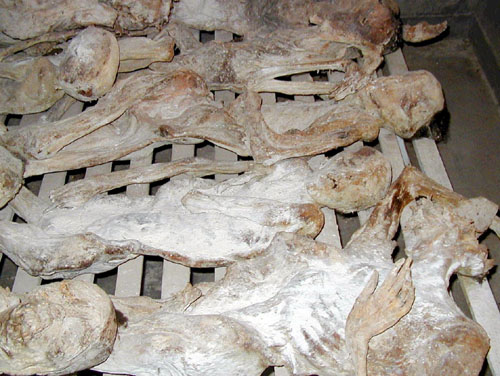 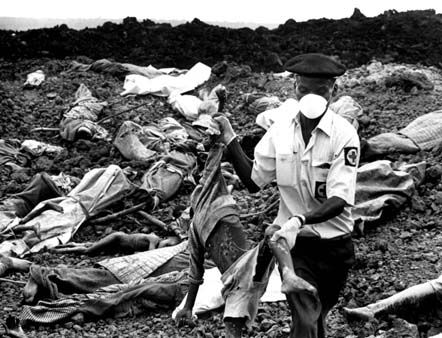 Rwandan Genocide
1994
800,000 dead o/ course 100 days
Hutu killed Tutsis & moderate Hutu
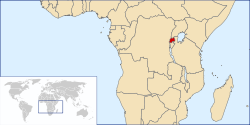